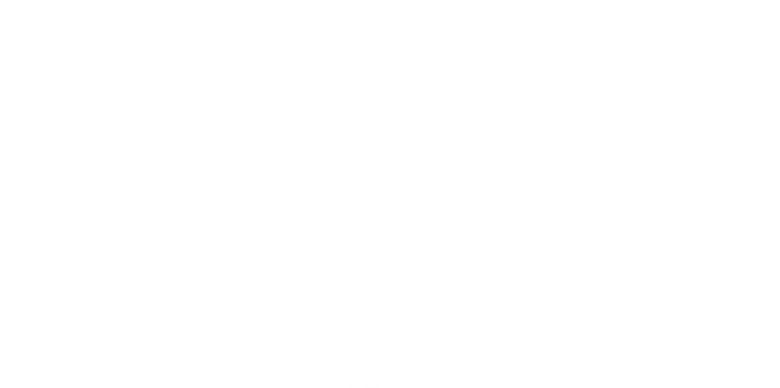 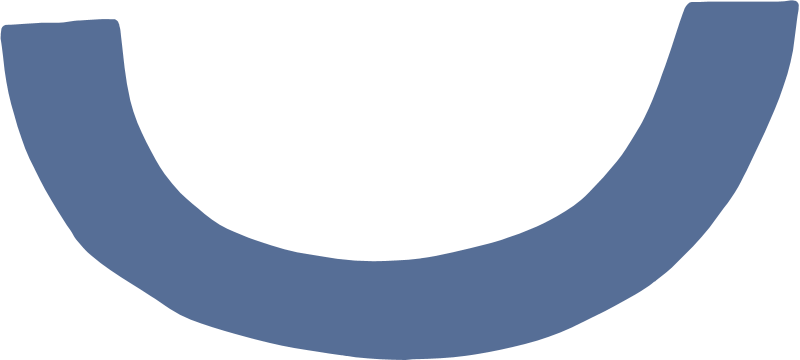 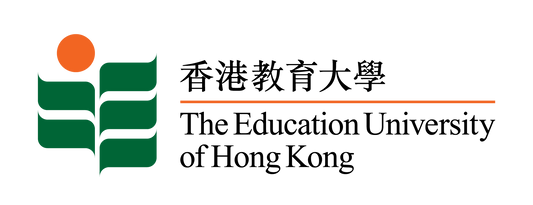 The Education University of Hong Kong
2022-2023 Quality Education Fund Thematic Network - Tertiary Institutes
STEM Project Team
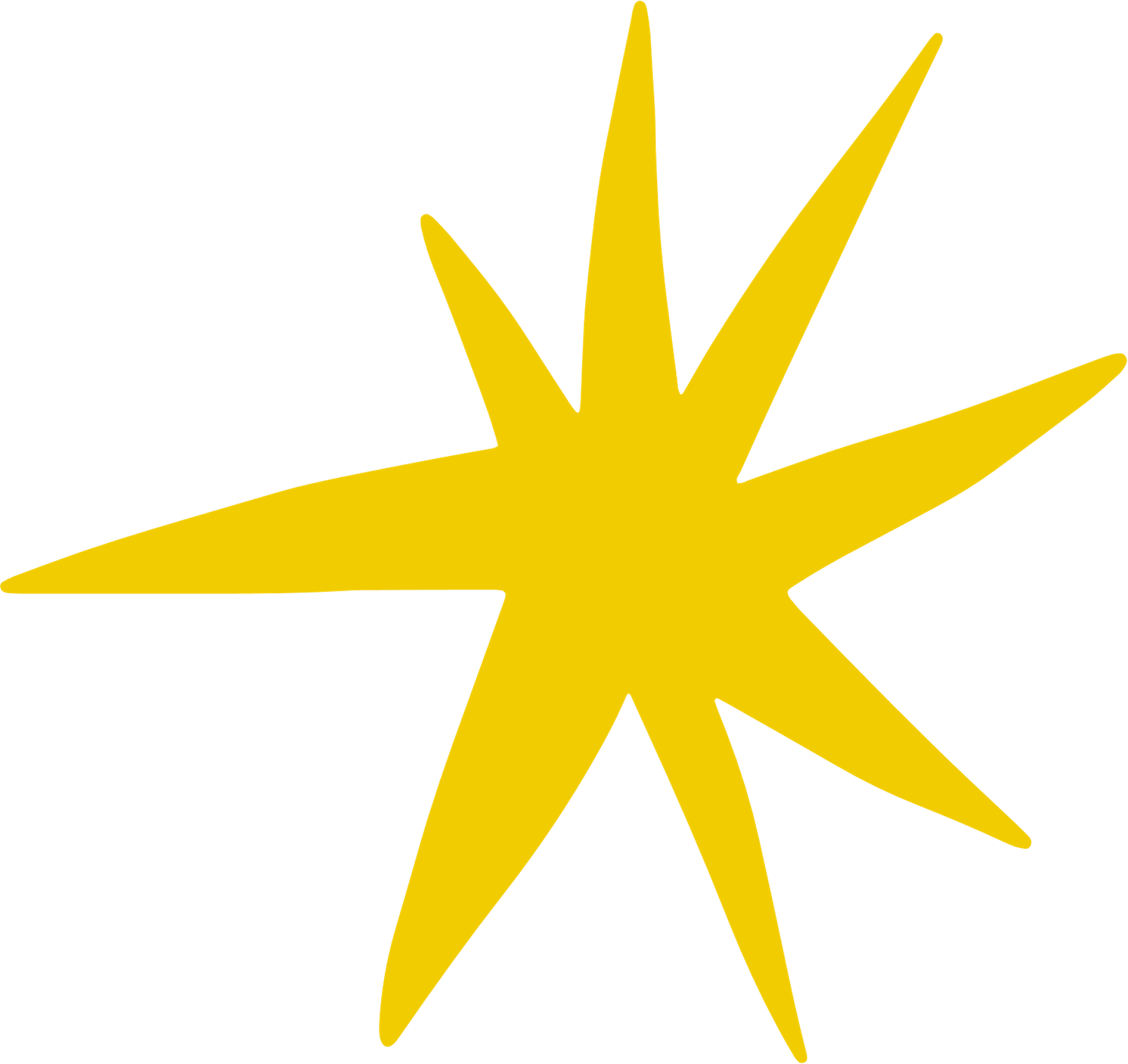 SCHOOL: 育賢學校 Yuk Yin School 

TOPIC: 太陽能風扇帽 Solar fan hat
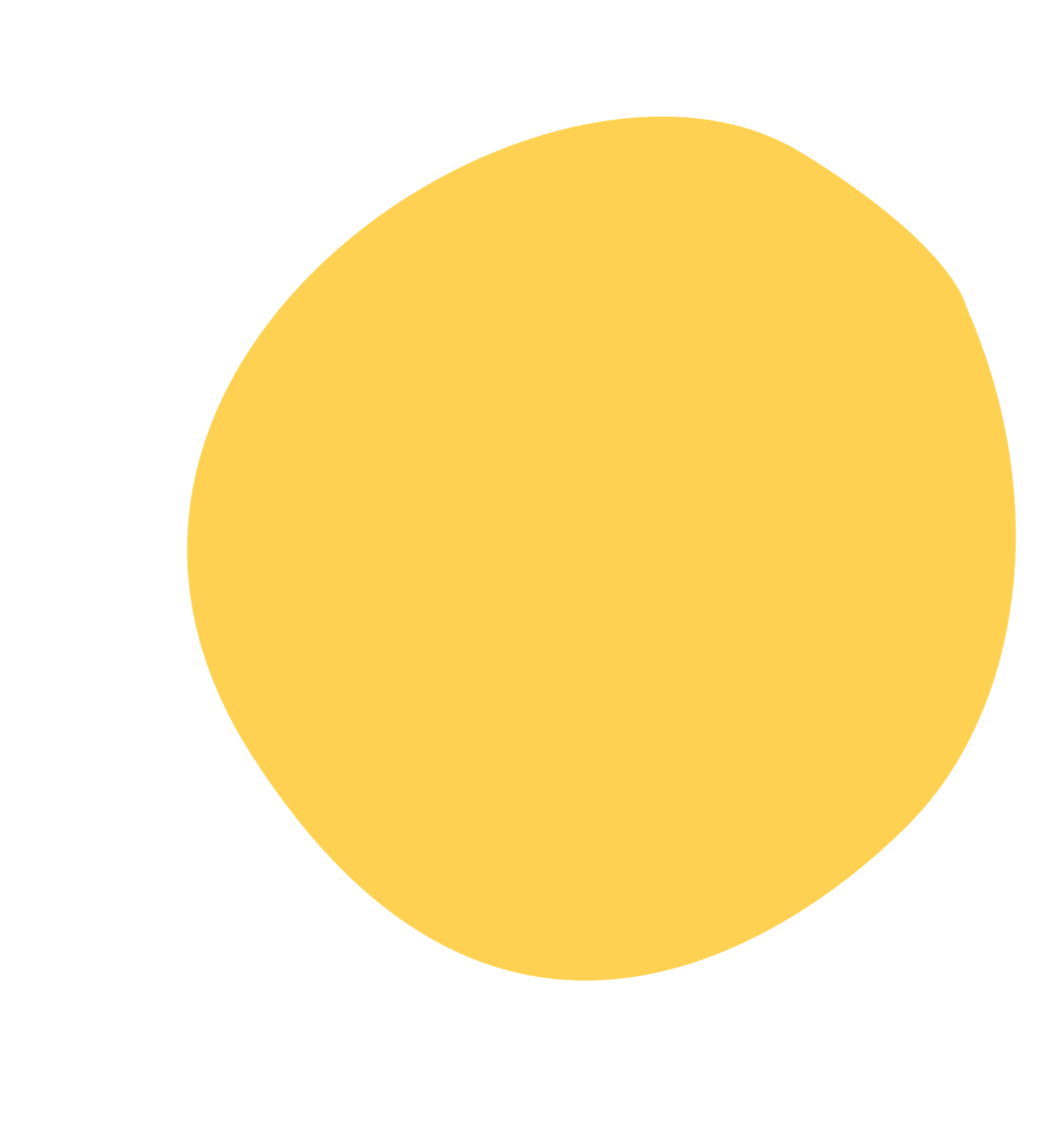 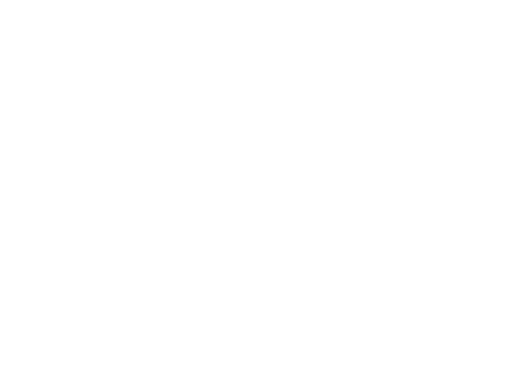 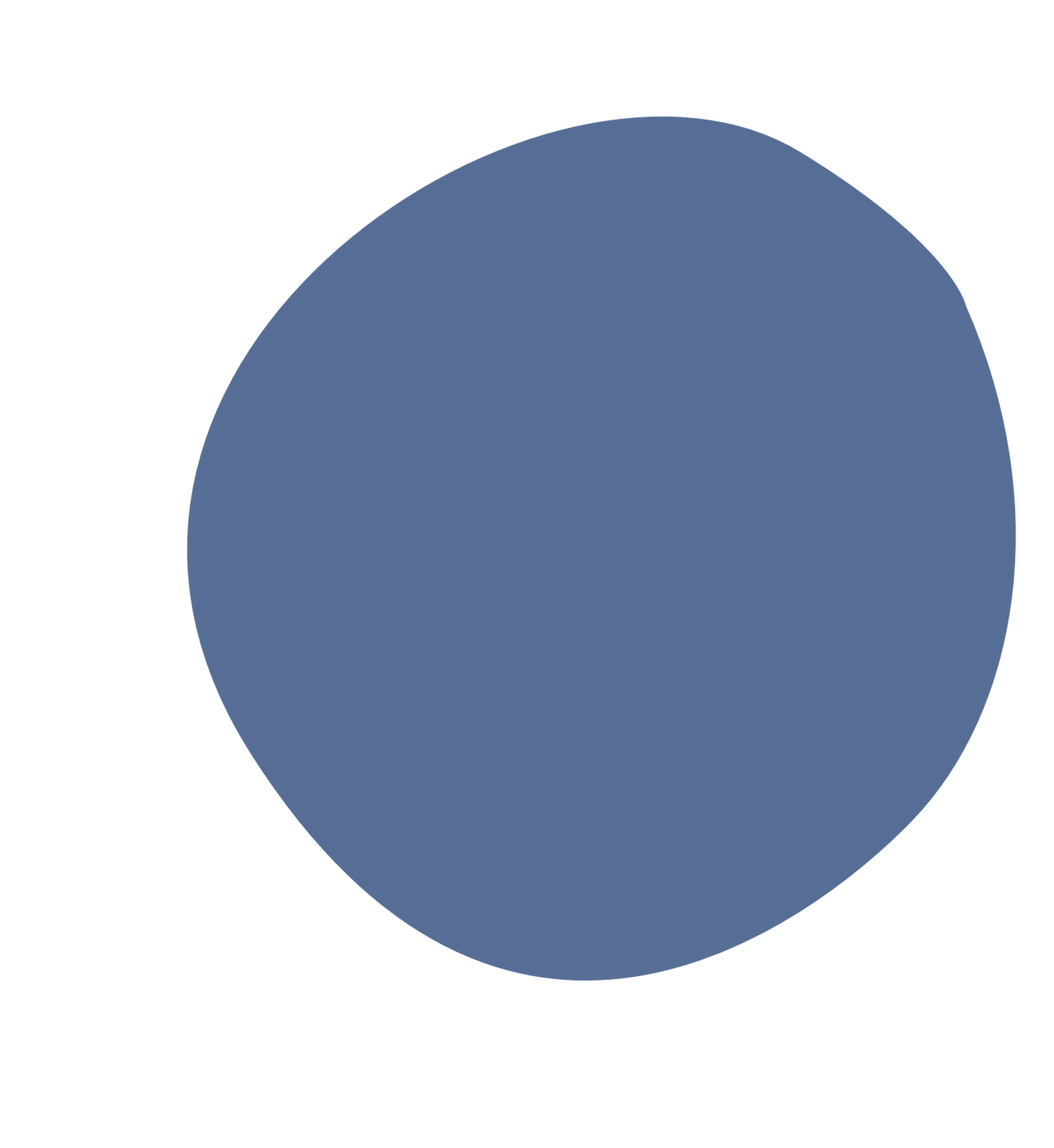 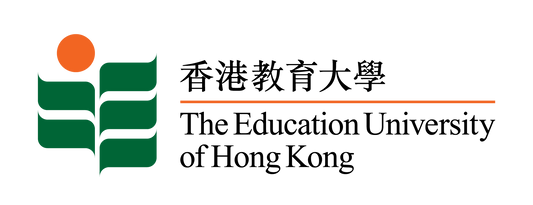 Solar fan hat (voltage test)
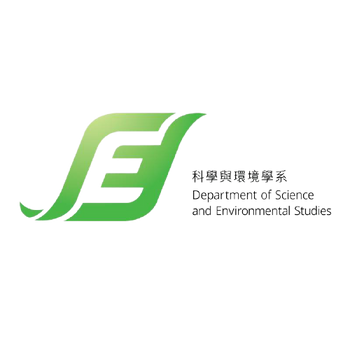 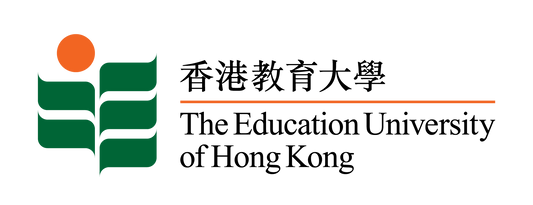 Coding of voltmeter
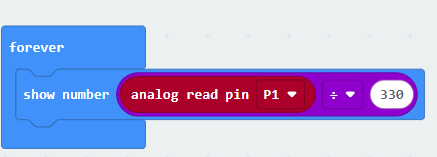 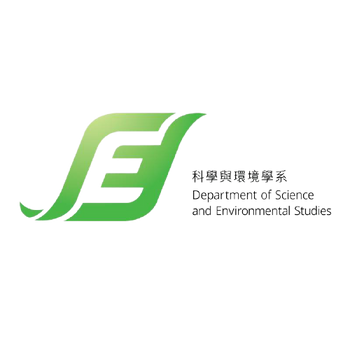 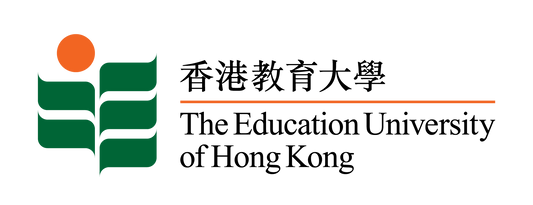 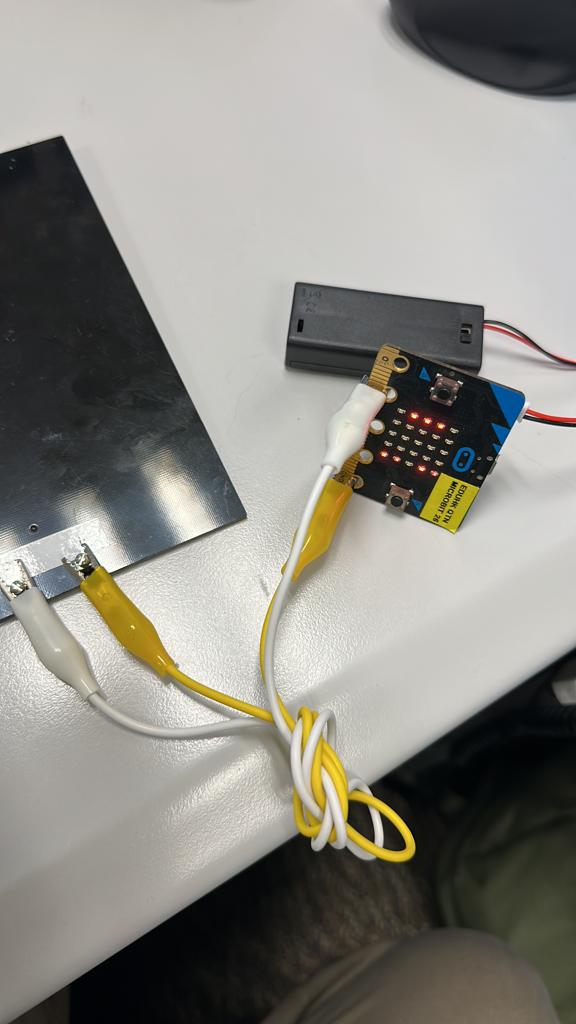 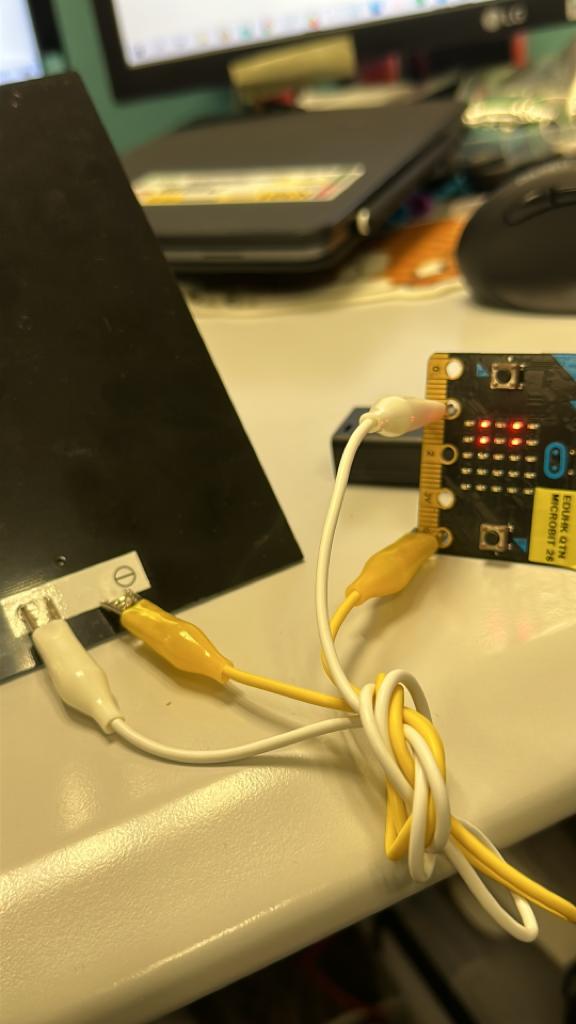 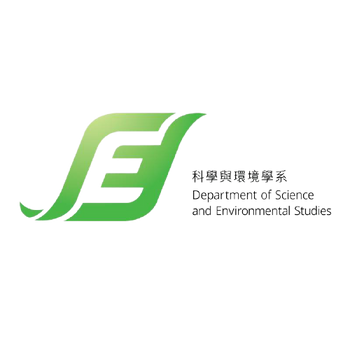 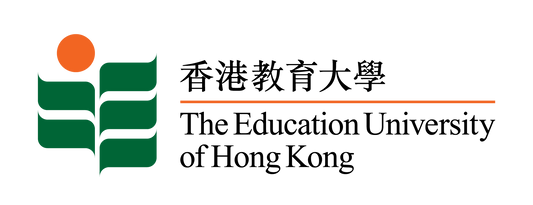 Multimeter VS Microbit voltmeter
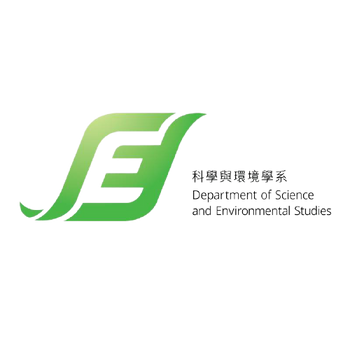